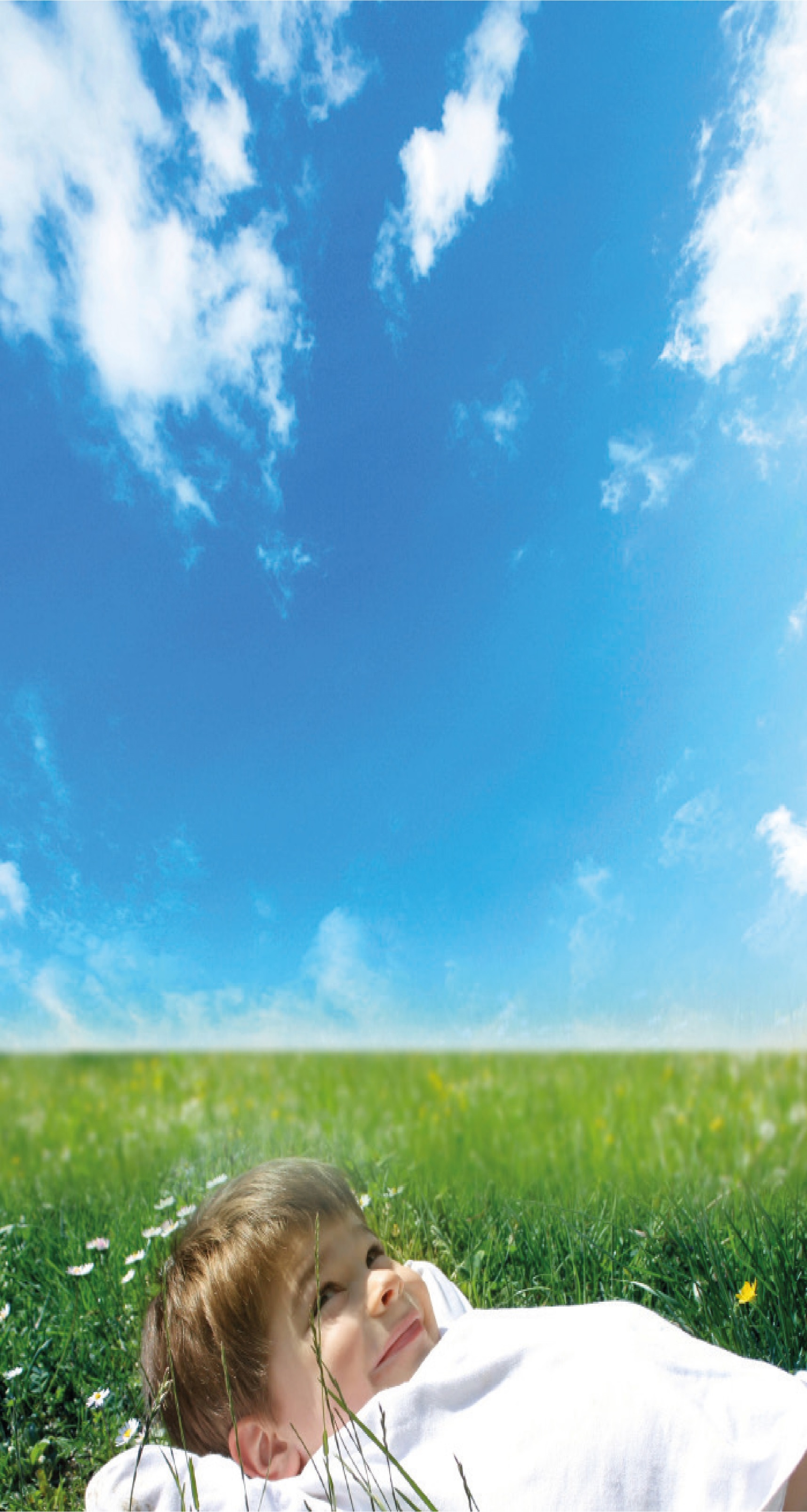 THEME - Titre de la fiche (1 ou 2 lignes) - Nom de l’établissement (02, 60 ou 80)
Présentation du projet

Lorem ipsum dolor sit amet, consectetuer adipiscing elit, sed diam nonummy nibh euismod tincidunt ut laoreet dolore magna aliquam erat volutpat. Ut wisi enim ad minim veniam, quis nostrud exerci tation ullamcorper suscipit lobortis nisl ut aliquip ex ea commodo consequat. Duis autem vel eum iriure dolor in hendrerit in vulputate velit esse molestie consequat, vel illum dolore eu feugiat nulla facilisis at vero eros et accumsan et iusto odio dignissim qui blandit praesent luptatum zzril delenit augue duis dolore te feugait nulla facilisi.

Niveau concerné :

Thème EDD en lien
Autre thème EDD en lien
Etablissement labellisé E3D niveau ?
Partenaires

Lorem ipsum dolor sit amet, consectetuer adipiscing elit, sed diam nonummy nibh euismod tincidunt ut     

Points forts du projet 

laoreet dolore magna aliquam erat volutpat. 

Financement 

Ut wisi enim ad minim veniam, quis nostrud exerci tation ullamcorper suscipit lobortis nisl ut aliquip ex ea commodo consequat. 

Communication

Duis autem vel eum iriure dolor in hendrerit in vulputate velit esse molestie consequat, vel illum dolore eu feugiat nulla facilisis at ver
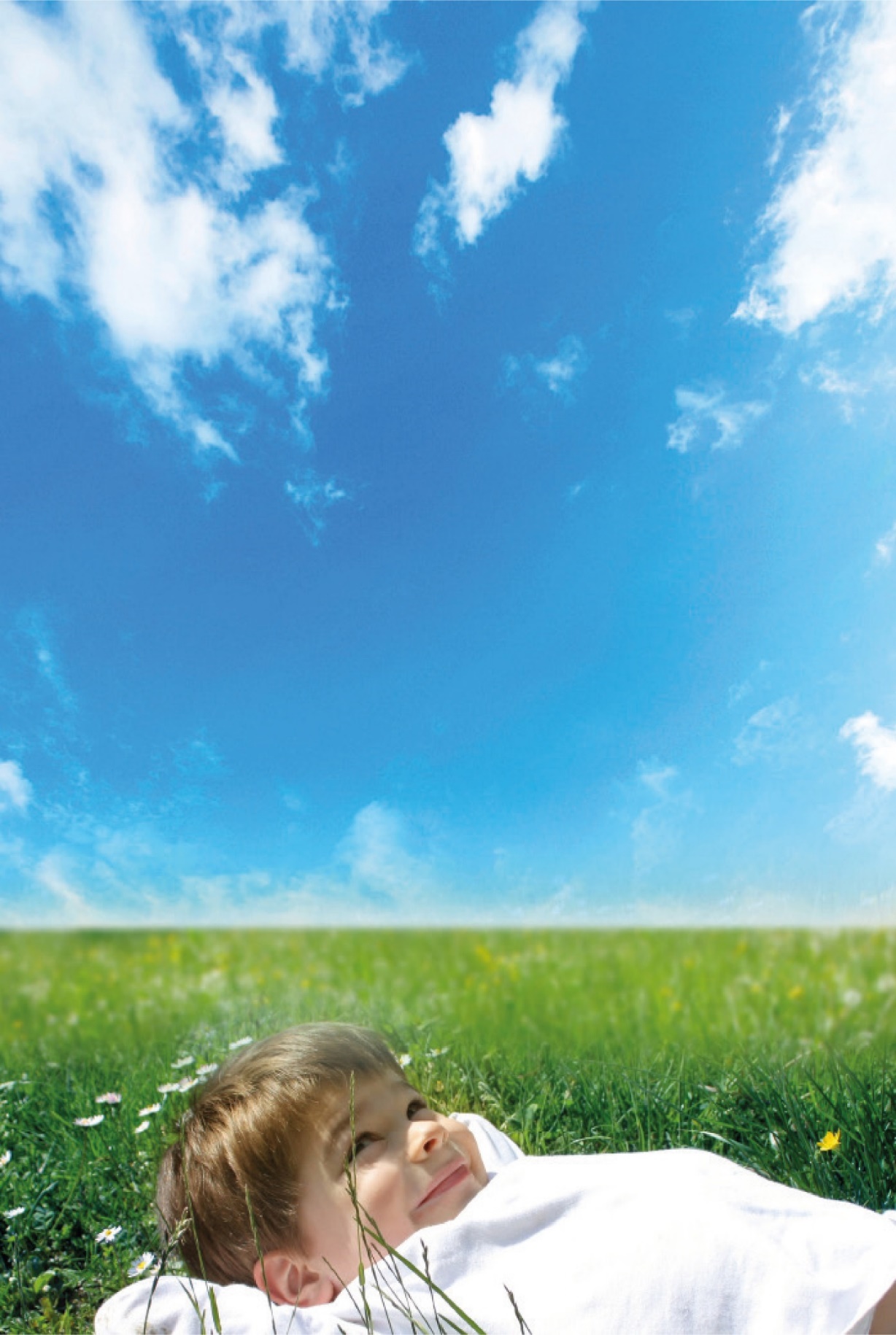 Légende photo

Contact : azerty.uiop@ac-amiens,fr
(= porteur du projet dans l’établissement qui pourrait donner des renseignements).
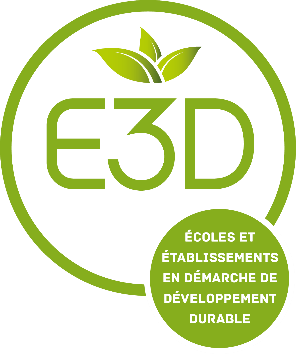 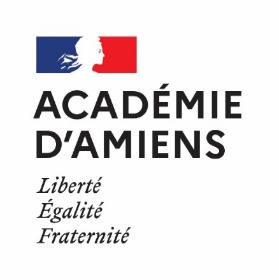 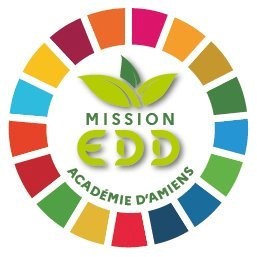